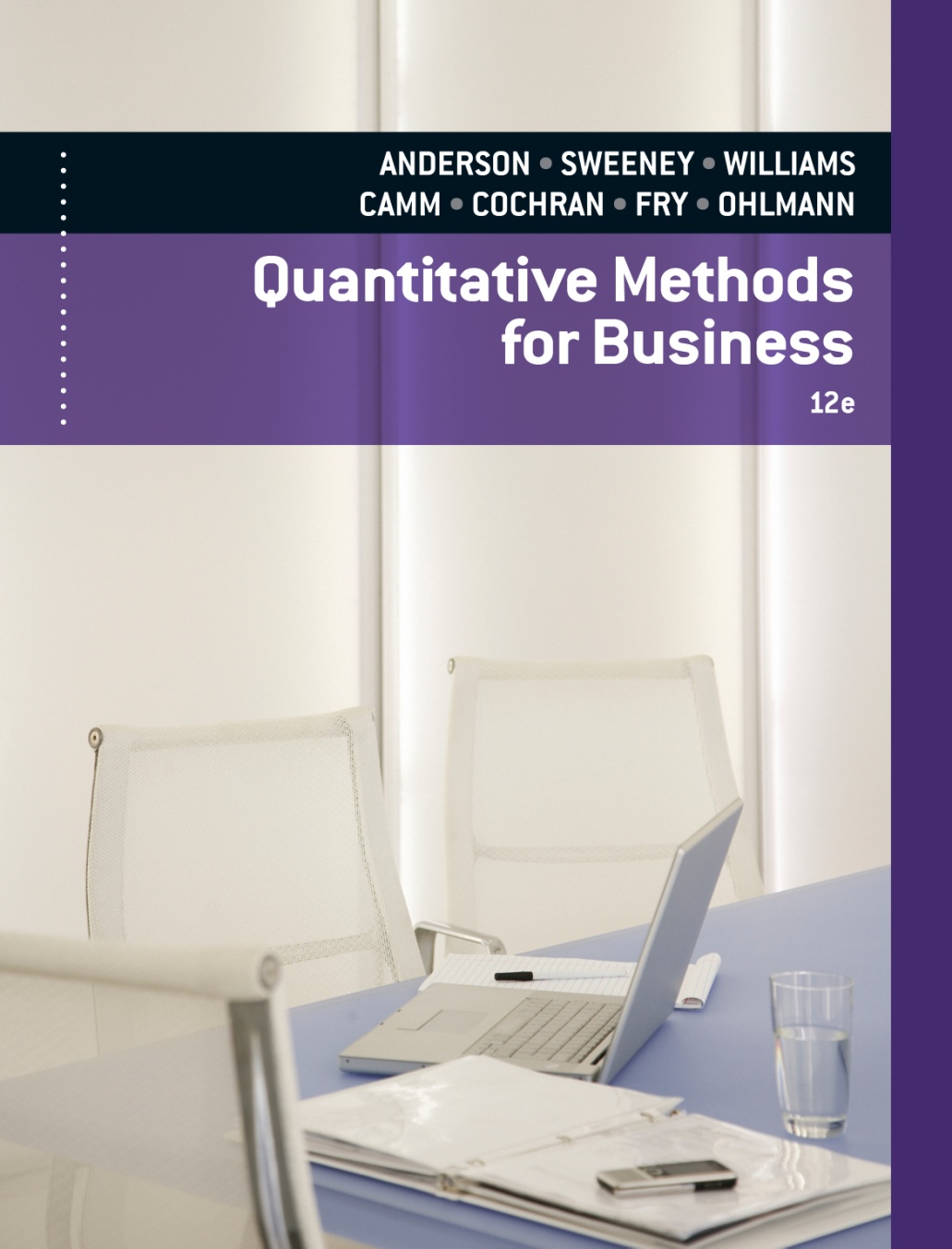 SLIDES  BY
.
.
.
.
.
.
.
.
.
.
.
.
John Loucks

St. Edward’s Univ.
Chapter 15, Part AWaiting Line Models
Structure of a Waiting Line System
Queuing Systems
Queuing System Input Characteristics
Queuing System Operating Characteristics
Analytical Formulas
Single-Server Waiting Line Model with Poisson  Arrivals and Exponential Service Times
Multiple-Server Waiting Line Model with Poisson Arrivals and Exponential Service Times
Structure of a Waiting Line System
Queuing theory is the study of waiting lines.  
Four characteristics of a queuing system are:  
the manner in which customers arrive
the time required for service
the priority determining the order of service
the number and configuration of servers in the system.
Structure of a Waiting Line System
Distribution of Arrivals
Generally, the arrival of customers into the system is a random event.  
Frequently the arrival pattern is modeled as a Poisson process.
Distribution of Service Times
Service time is also usually a random variable.  
A distribution commonly used to describe service time is the exponential distribution.
Structure of a Waiting Line System
Queue Discipline
Most common queue discipline is first come, first served (FCFS).  
An elevator is an example of last come, first served (LCFS) queue discipline.
Structure of a Waiting Line System
Single-Server



Multiple-Server
System
Waiting line
Customer
arrives
Customer
leaves
S1
System
S1
Waiting line
Customer
arrives
Customer
leaves
S2
S3
Queuing System Input Characteristics
λ  =  the average arrival rate
	  1/λ  =  the average time between arrivals
	      µ  =  the average service rate for each server
	  1/µ  =  the average service time
	      σ  =  the standard deviation of the service time
Queuing System Operating Characteristics
P0  =  probability the service facility is idle
	 Pn  =  probability of n  units in the system
	 Pw  =  probability an arriving unit must wait for 	    service
	  Lq  =  average number of units in the queue 	 	    awaiting service
	   L  =  average number of units in the system
	 Wq  =  average time a unit spends in the queue 	    awaiting service
	  W  =  average time a unit spends in the system
Single-Server Waiting Line Model
Operating Characteristics

 = the mean number of arrivals per time period (the arrival rate)  
 = the mean number of services per time period (the service rate)
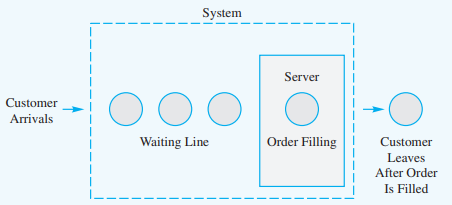 Operating Characteristics
The probability that no units are in the system:
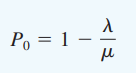 2. The average number of units in the waiting line:
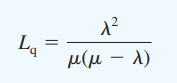 3. The average number of units in the system:
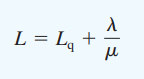 Operating Characteristics
4. The average time a unit spends in the waiting line:
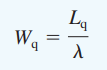 5. The average time a unit spends in the system:
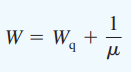 6. The probability that an arriving unit has to wait for service:
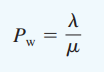 Operating Characteristics
7. The probability of n units in the system:
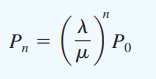 Example: Burger Dome
Recall that for the Burger Dome problem we had an arrival rate of 0.75 customers per minute and a service rate of  1 customer per minute. We can be used to provide operating characteristics for the Burger Dome single-server waiting line
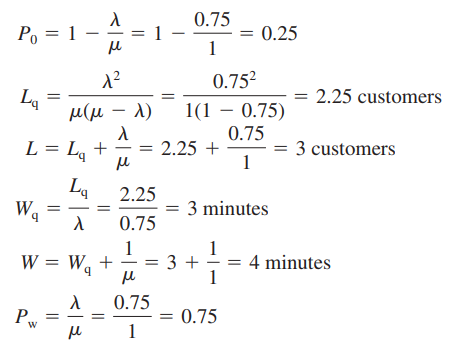 Multiple-Server Waiting Line Model
Operating Characteristics

 = the mean number of arrivals per time period (the arrival rate)  
 = the mean number of services per time period (the service rate) 
k = the number of servers
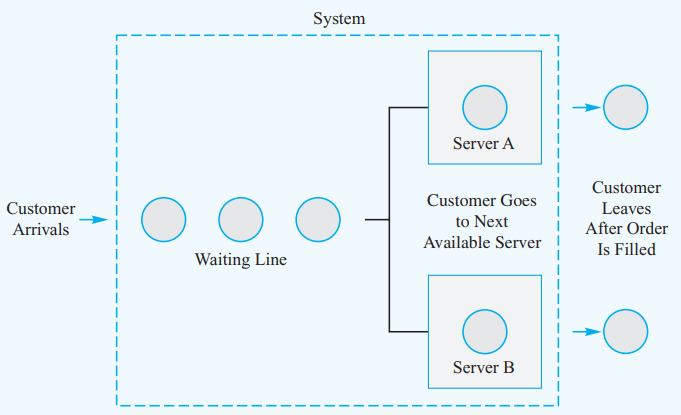 Operating Characteristics
1. The probability that no units are in the system:
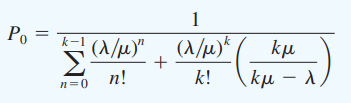 2. The average number of units in the waiting line:
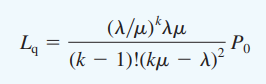 3. The average number of units in the system:
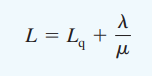 Operating Characteristics
4. The average time a unit spends in the waiting line:
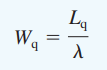 5. The average time a unit spends in the system:
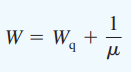 6. The probability that an arriving unit has to wait for service:
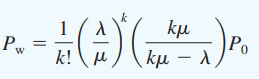 Operating Characteristics
7. The probability of n units in the system:
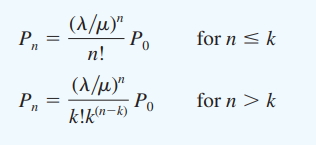 values of P0 for selected values of  and k.
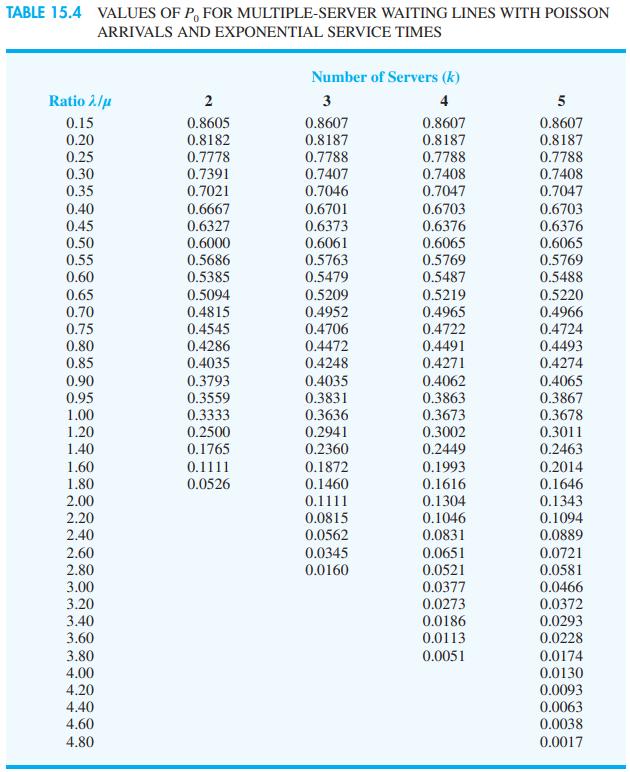 Example: Burger Dome
We use equations for the k 2-server system. For an arrival rate of 0.75 customers per minute and a service rate of  1 customer per minute for each server, we obtain the operating characteristics:
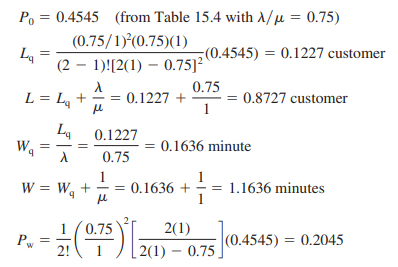 End of Chapter 15, Part A
Tasks
Willow Brook National Bank operates a drive-up teller window that allows customers to complete bank transactions without getting out of their cars. On weekday mornings, arrivals to the drive-up teller window occur at random, with an arrival rate of 24 customers per hour or 0.4 customers per minute. In the Willow Brook National Bank waiting line system (see Problem 1), assume that the service times for the drive-up teller follow an exponential probability distribution with a service rate of 36 customers per hour, or 0.6 customers per minute. Use the single-server drive-up bank teller operation referred to in Problems 1 and 2 to determine the following operating characteristics for the system
The probability that no customers are in the system 
The average number of customers waiting 
The average number of customers in the system 
The average time a customer spends waiting 
The average time a customer spends in the system 
The probability that arriving customers will have to wait for service
The probability that arriving 3 customers will have to wait for service
Tasks
All airplane passengers at the Lake City Regional Airport must pass through a security screening area before proceeding to the boarding area. The airport has two screening stations available, and the facility manager must decide how many to have open at any particular time. The service rate for processing passengers at each screening station is 3 passengers per minute. On Monday morning the arrival rate is 5.4 passengers per minute. Assume that processing times at each screening station follow an exponential distribution and that arrivals follow a Poisson distribution.
The probability that no customers are in the system 
The average number of customers waiting 
The average number of customers in the system 
The average time a customer spends waiting 
The average time a customer spends in the system 
The probability that arriving customers will have to wait for service
The probability that arriving 2 customers will have to wait for service